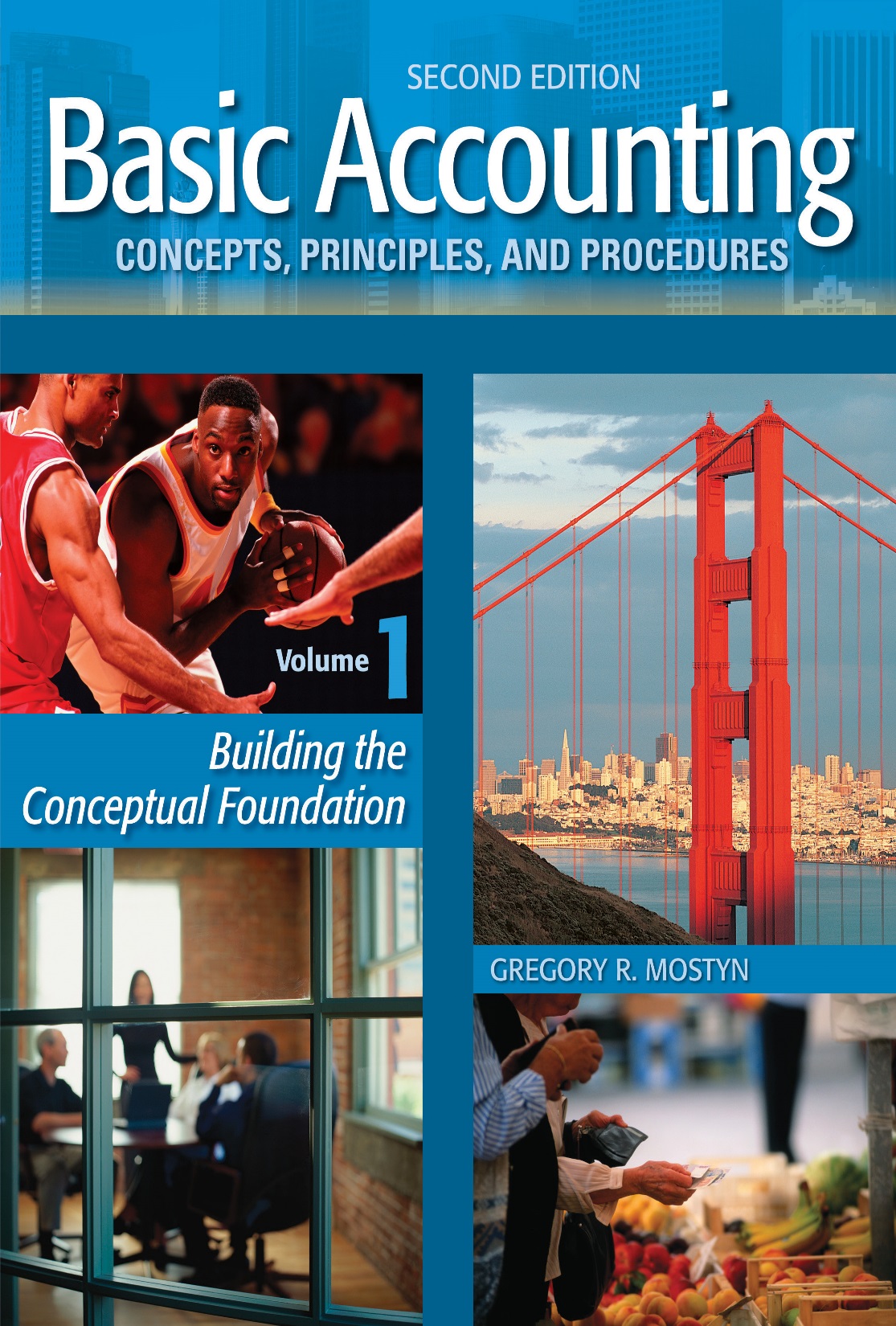 Basic Accounting Concepts Principles and Procedures, 2nd Edition, Volume 1
Basic Accounting Concepts Principles and Procedures, 2nd Edition, Volume 1
© Copyright 2018 Worthy and James Publishing
Learning Goal 17
© Copyright 2018 Worthy and James Publishing
The Financial Statements are Related
The financial statements are related to each other.  What this means is that a transaction can affect more than one financial statement.  Most often this occurs between the income statement and the balance sheet.
Example:  In the illustrations that follow, we look at an imaginary company and follow the effects of transactions each day for a week on the balance sheet and income statement.  
 
Illustration: James Nguyen started his new Internet consulting business on Monday, September 26 by depositing $12,500 in a business checking account.  The balance sheet and income statement on the next page show the first transaction after the business was started. 
 
Note: Looking at these daily changes in the financial statements helps to illustrate how the statements are connected; however, in practice financial statements are not prepared daily, but rather at longer intervals, such as monthly, quarterly, or annually.
© Copyright 2018 Worthy and James Publishing
1. Non-cash revenue: On Monday, the business completes $1,500 of consulting services “on account”.
© Copyright 2018 Worthy and James Publishing
2. Later on Monday, the business buys $400 of supplies “on account”.  Notice that there is no effect on expenses or income or owner's equity because no supplies have been used up yet.  It is simply incurring a debt (Accounts Payable) to obtain an asset (Supplies).
James Nguyen Consulting Company
Balance Sheet
September 30, 20XX
© Copyright 2018 Worthy and James Publishing
3. Expense, using non-cash asset: On Tuesday $100 of supplies are used up.  The expense uses up $100 of assets and reduces owner's equity by $100.
James Nguyen Consulting Company
Balance Sheet
September 30, 20XX
13,900
© Copyright 2018 Worthy and James Publishing
4. Later in the day on Tuesday, the business buys $1,500 of office equipment for cash.  Notice that there is no effect between the statements because the transaction is simply giving up one asset (Cash) for another asset (Office Equipment). There is no effect on income or owner's equity.
James Nguyen Consulting Company
Balance Sheet
September 30, 20XX
11,000
© Copyright 2018 Worthy and James Publishing
5.  Expense, incur liability: On Wednesday the business received an $800 bill for advertising, which it does not pay immediately.
James Nguyen Consulting Company
Balance Sheet
September 30, 20XX
1,200
13,100
© Copyright 2018 Worthy and James Publishing
6.  Later in the day on Wednesday, the business receives a $1,600 advance payment from a customer (no services performed yet). There is no effect between the statements because there is no effect on income and owner's equity.  It is simply an increase in assets and liabilities.
James Nguyen Consulting Company
Balance Sheet
September 30, 20XX
12,600
15,900
15,900
© Copyright 2018 Worthy and James Publishing
7.  Revenue, with cash: On Thursday, the business completes a consulting job for another client and receives $2,000 cash.
3,500
James Nguyen Consulting Company
Balance Sheet
September 30, 20XX
14,600
15,100
17,900
17,900
© Copyright 2018 Worthy and James Publishing
8.  Expense, using cash asset: Later on Thursday, the business the pays $1,900 monthly rent.
James Nguyen Consulting Company
Balance Sheet
September 30, 20XX
12,700
13,200
16,000
16,000
© Copyright 2018 Worthy and James Publishing
9.  Revenue, liability decrease: On Friday, the business completes some work for the customer who paid in advance. 
       The business earns $500 revenue and reduces the liability to the customer for the advance payment.
4,000
James Nguyen Consulting Company
Balance Sheet
September 30, 20XX
1,100
2,300
13,700
© Copyright 2018 Worthy and James Publishing
10.  Later on Friday, the business pays $1,000 of the amounts owing on accounts payable.  Notice that there is no effect between the statements because there is no effect on income and owner's equity.
James Nguyen Consulting Company
Balance Sheet
September 30, 20XX
11,700
200
1,300
15,000
15,000
© Copyright 2018 Worthy and James Publishing
11.  At the end of the day on Friday, September 30, the completed income statement and balance sheet would appear as you see below. Again, remember that we looked at the changes in financial statements for each transaction to illustrate their relationship, and the effect of transactions.  In practice, financial statements would be prepared at longer intervals, from the transaction data in the accounting records.
2,800
1,200
James Nguyen Consulting Company
Balance Sheet
September 30, 20XX
© Copyright 2018 Worthy and James Publishing
12.  Withdrawal: Suppose that on Friday, September 30, the owner, James Nguyen, needed some cash for personal use and withdrew $700 from the business.  Because owner withdrawals are not an expense of a business, the income statement would not be affected.  Instead, the withdrawal would appear on the statement of owner's equity when it is prepared on September 30.
James Nguyen Consulting Company
Balance Sheet
September 30, 20XX
11,000
13,000
14,300
14,300
© Copyright 2018 Worthy and James Publishing
Review 
Compare and Contrast the Financial Statements
© Copyright 2018 Worthy and James Publishing